Senior Design Team 20Solar Powered Phase-Change Compressor
Spring Midterm Presentation
February 14th, 2013
Addison Bender
Jesse Diaz
Emmanuel Ferdinand

Sponsor: Grant Peacock
Faculty Advisor: Dr. Ordonez
Project Scope
Refrigerant Compressor for a small A/C unit.
 Heat removal: 5000 BTU/hr
 Driven by steam 
 Potential steam source: concentrating solar collector
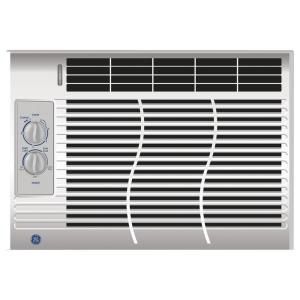 2/14/2013
Spring Midterm Presentation
2
Overview
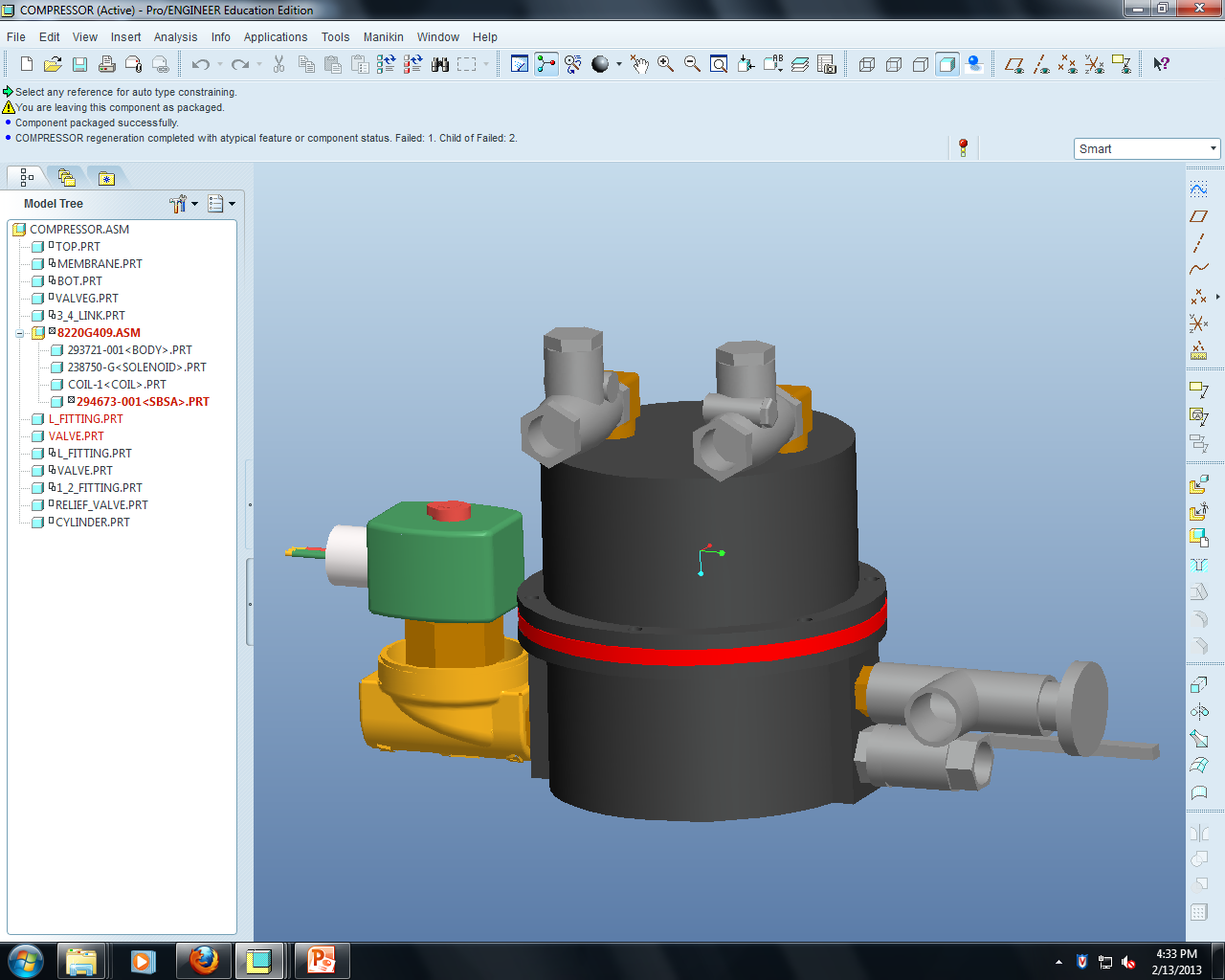 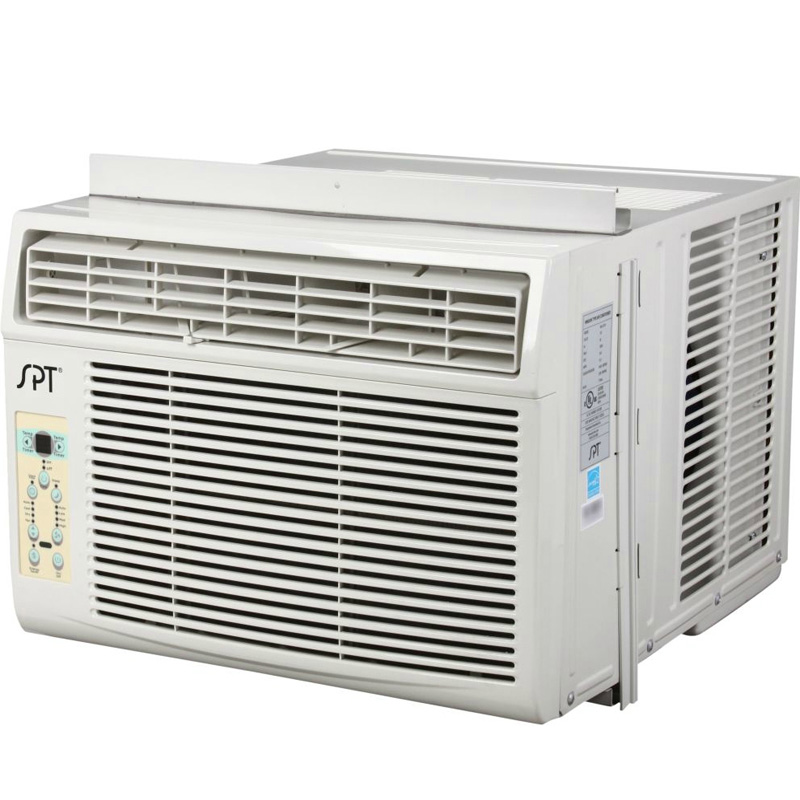 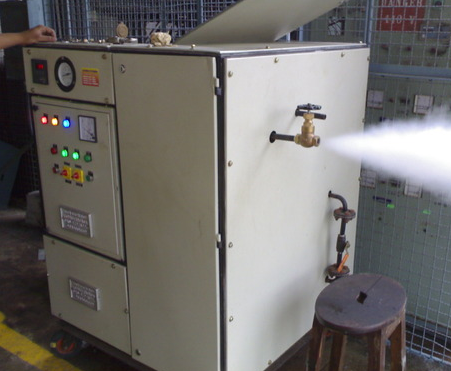 Designing Compressor Unit
 Use electric boiler steam  supply
  Interface with closed loop            refrigerant cycle.
2/14/2013
Spring Midterm Presentation
3
Pressure Vessel Design
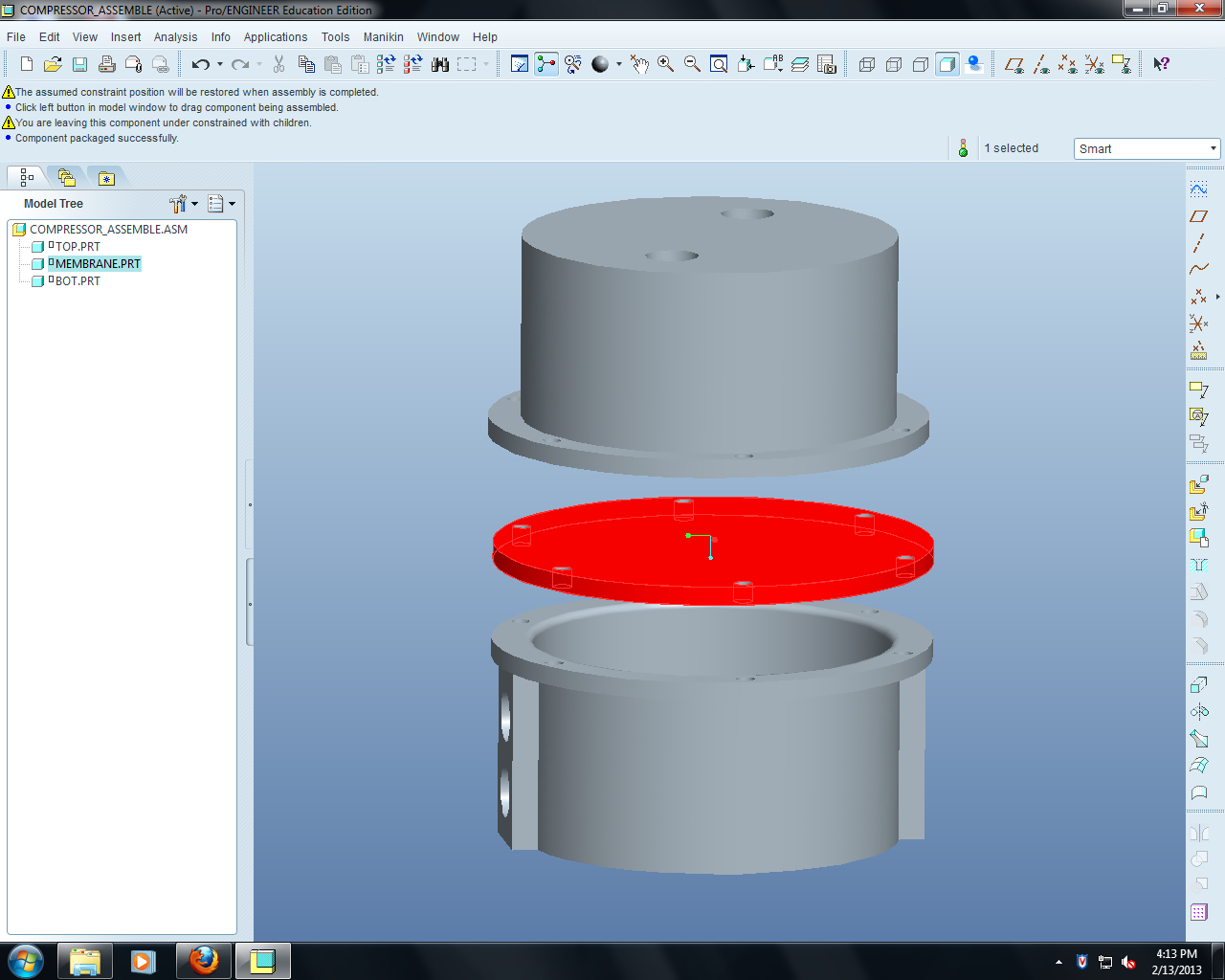 Machined from cylindrical billet.
 Simpler process than welding multiple pieces together.
 Steel chosen over aluminum
 Less thermal expansion
 Comparable cost
 Disadvantage: longer machining time
2/14/2013
Spring Midterm Presentation
4
Prototype Testing
Simulates solar powered steam generation system
Easily controlled
Adjusts to multiple fittings
Supervision under John Dascomb
Testing will take place at the Florida State University ESC
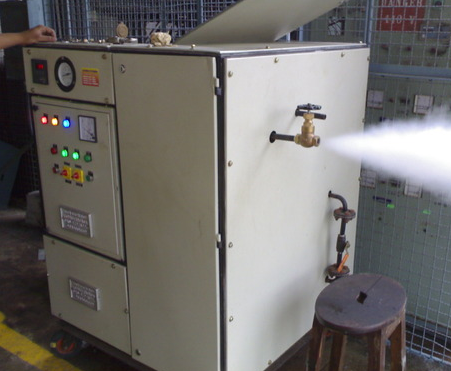 2/14/2013
Spring Midterm Presentation
5
Prototype Testing
5000 BTU a/c window unit
Standard a/c refrigerant maintenance
Flushing refrigerant
Replace compressor (fittings)
Recharge refrigerant
Calibration
2/14/2013
Spring Midterm Presentation
6
Valve Overview
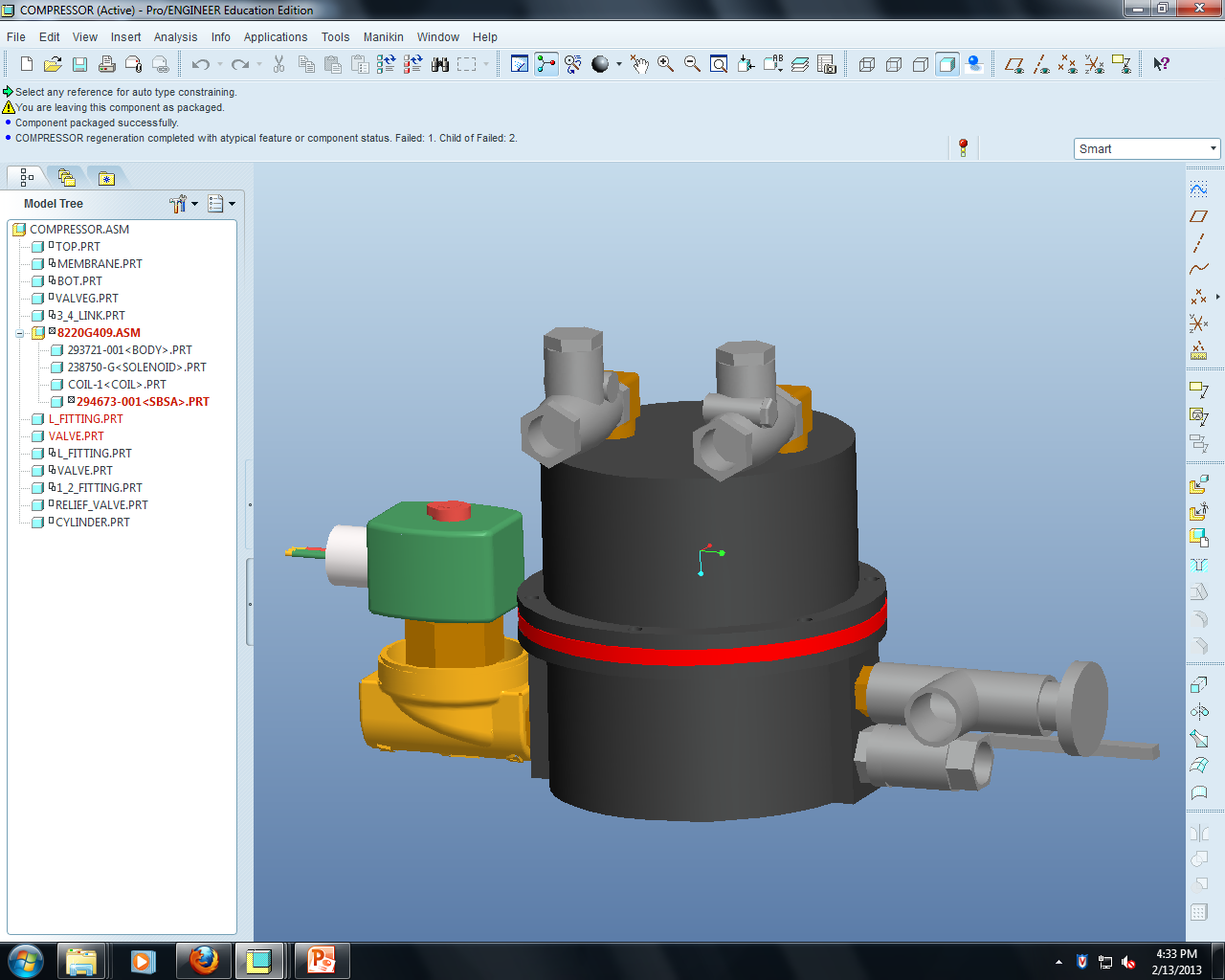 Solenoid Valve:
Controls the flow of steam
Operates at 1 Hz

Check Valve:
Control the flow of R-134a
One directional flow
2/14/2013
Spring Midterm Presentation
7
Design Revision
Release valve will be implemented
High temperature tubing will be attached
Decreases cost and complexity of design
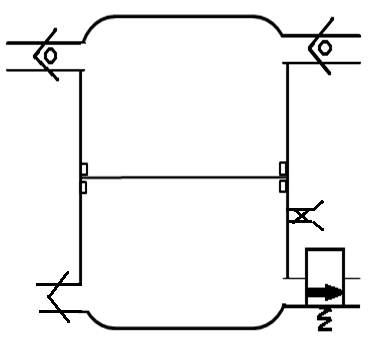 Old Design
New Design
2/14/2013
Spring Midterm Presentation
8
Control Circuit
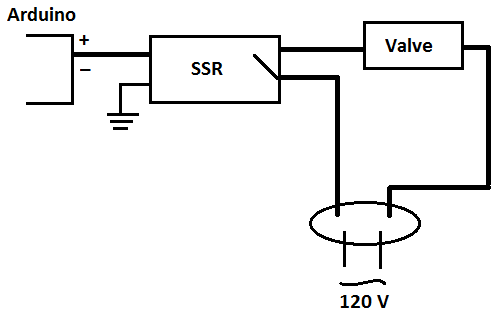 Electronic Components:

Arduino R3 Uno Microcontroller
5V Solid State Relay issue
Solenoid Valve
120 V AC Power Supply
2/14/2013
Spring Midterm Presentation
9
Scheduling Update
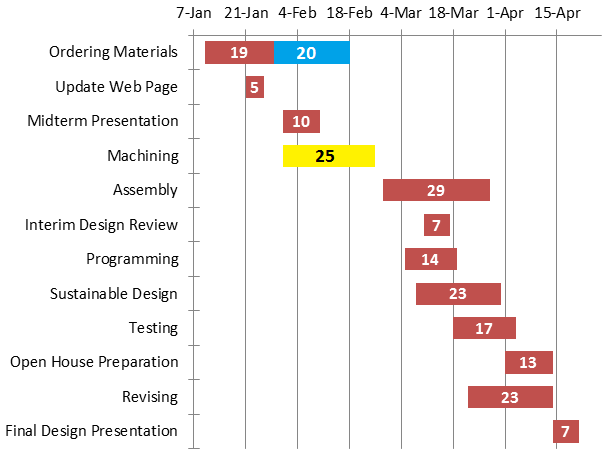 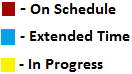 2/14/2013
Spring Midterm Presentation
10
Future Plans
Work on control circuit with the advisement of Dr. Chuy
Select a suitable data acquisition system for determining pressure readings
Acquire A/C unit to determine fittings for connection
2/14/2013
Spring Midterm Presentation
11
Expenditures
2/14/2013
Spring Midterm Presentation
12
Projected Expenditures
Remaining:			$241
2/14/2013
Spring Midterm Presentation
13
Questions?
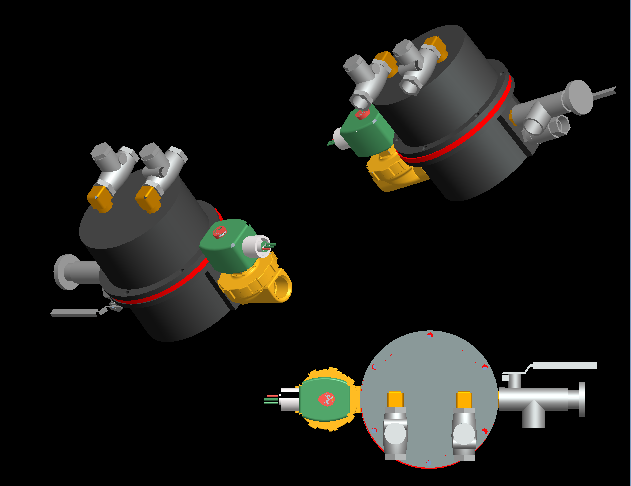 2/14/2013
Spring Midterm Presentation
14
Steam Generation
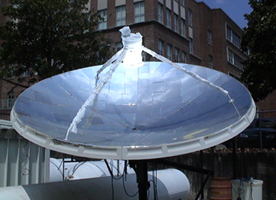 2/14/2013
Spring Midterm Presentation
15